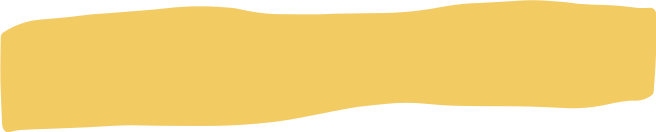 With Teacher Elida
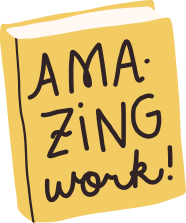 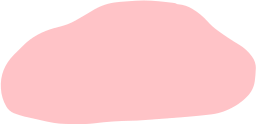 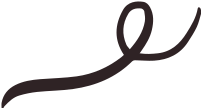 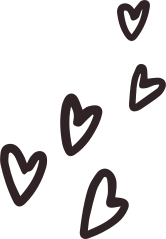 ENGLISH CLASS
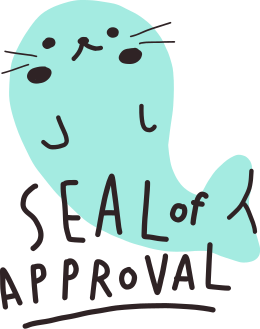 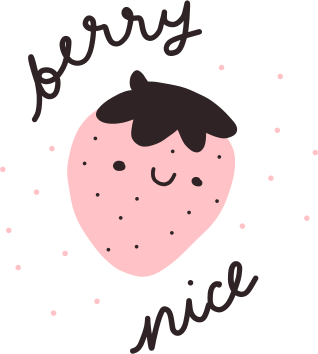 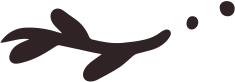 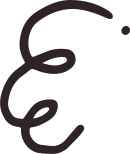 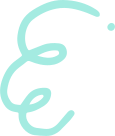 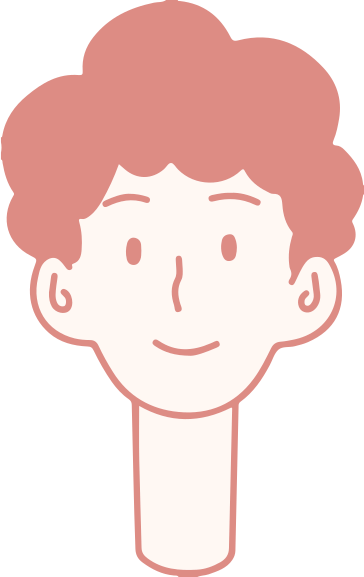 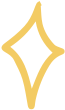 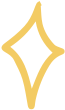 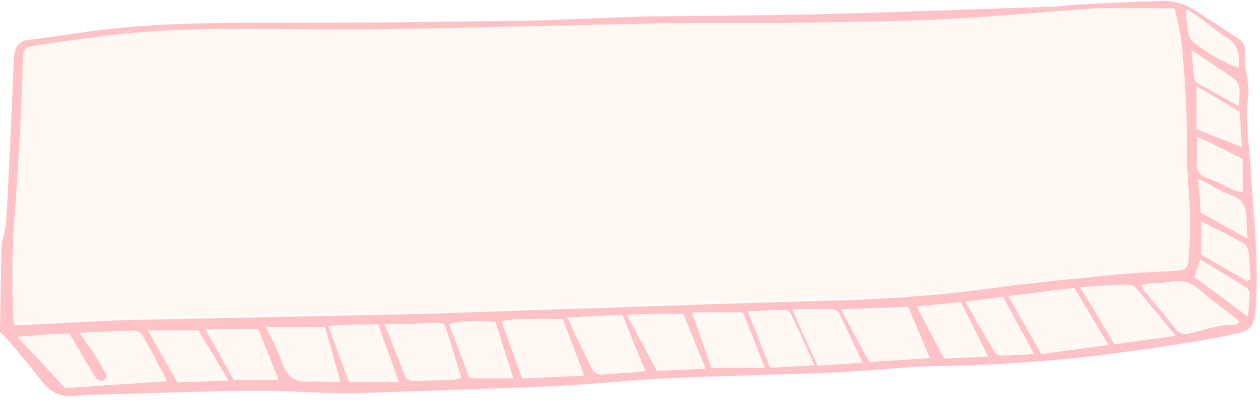 Focus 4 Unit 2.1
Coming of age
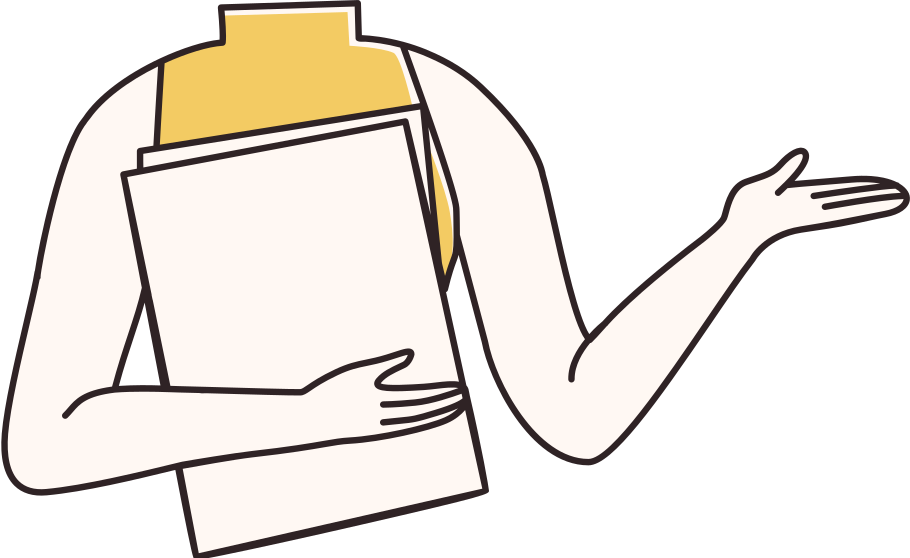 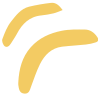 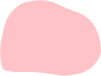 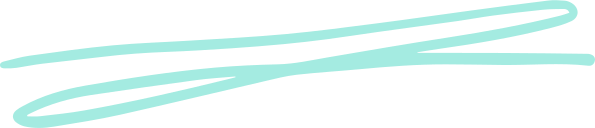 ANSWER THE QUESTIONS
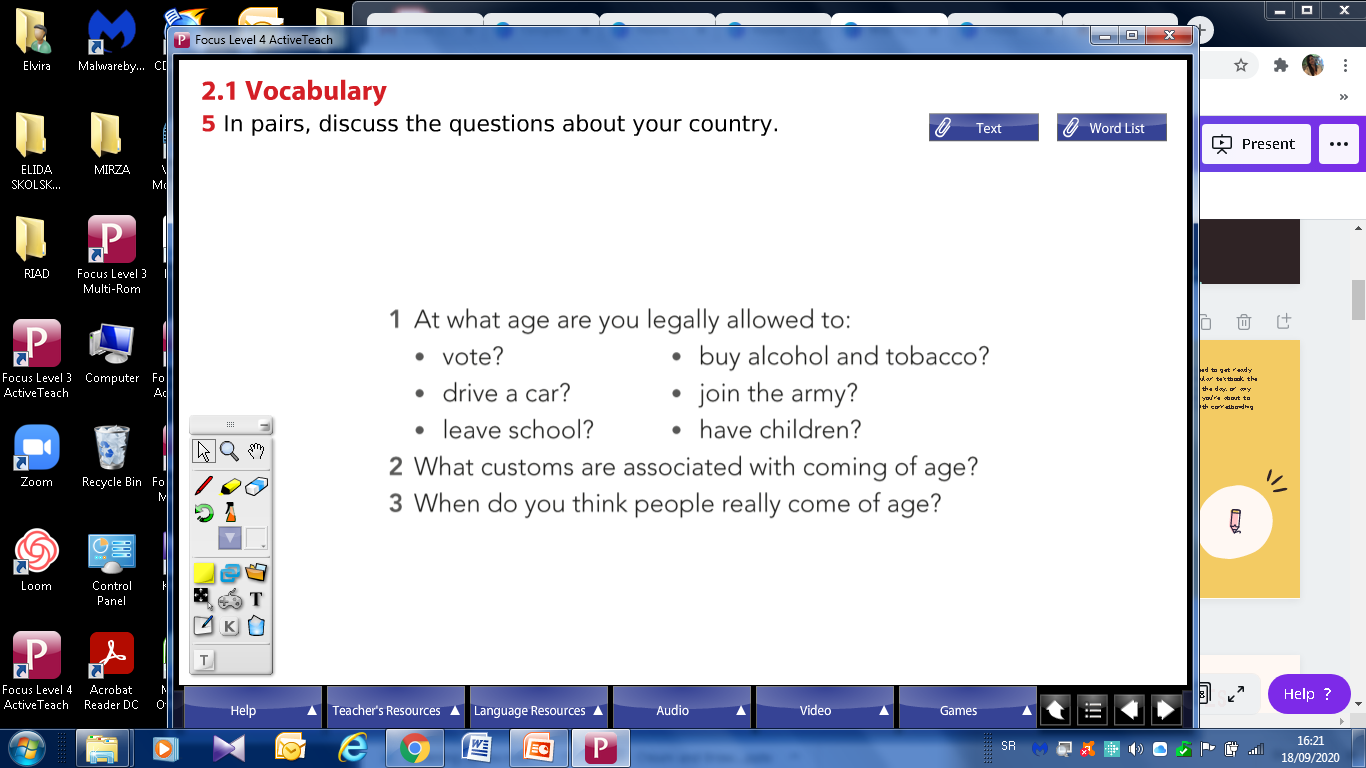 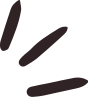 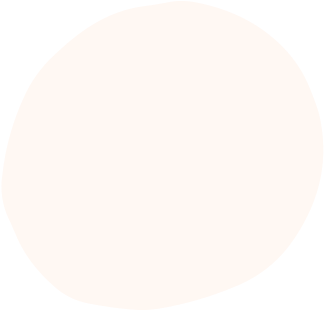 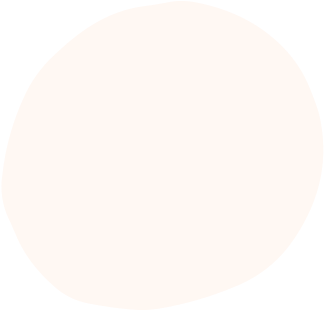 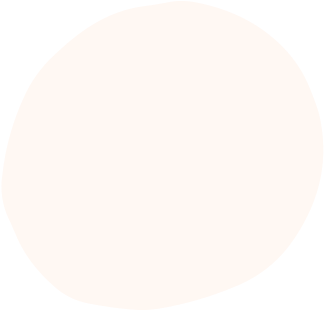 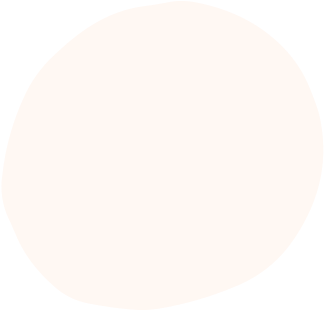 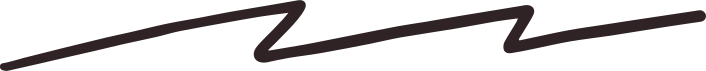 COMING OF AGE CEREMONY IN JAPAN
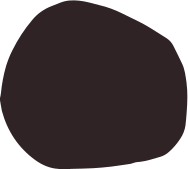 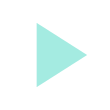 Click on the video
Vocabulary
Celebration
Family
Religious ceremony
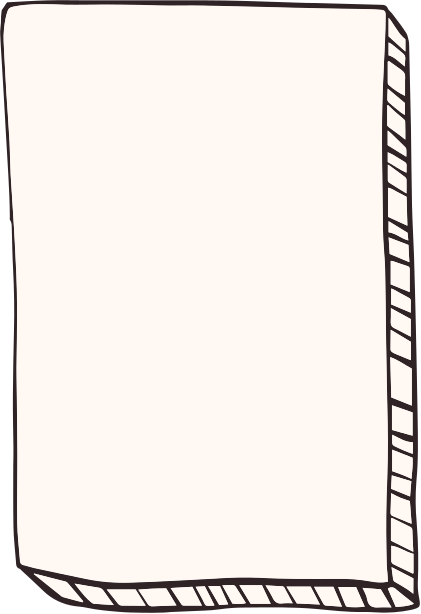 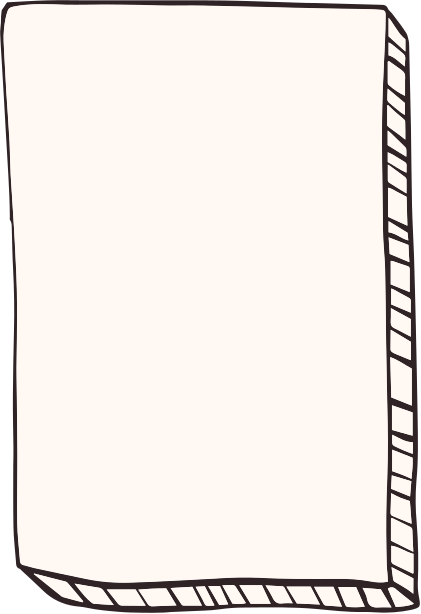 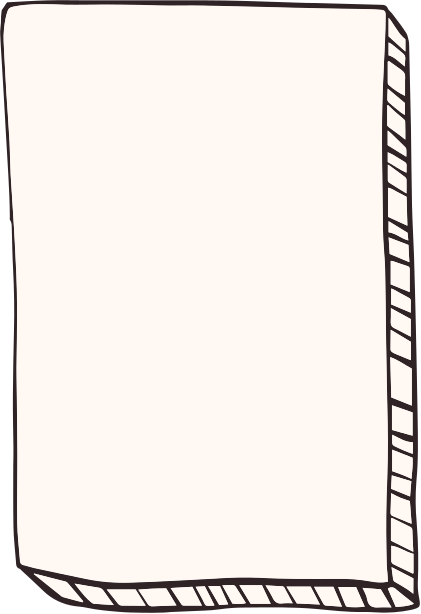 Distant relative

the extended family

immediate family


an only child
reception 

a small gathering  l
A blassing 

a mass

a priest 

a shrine
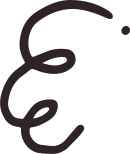 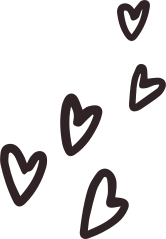 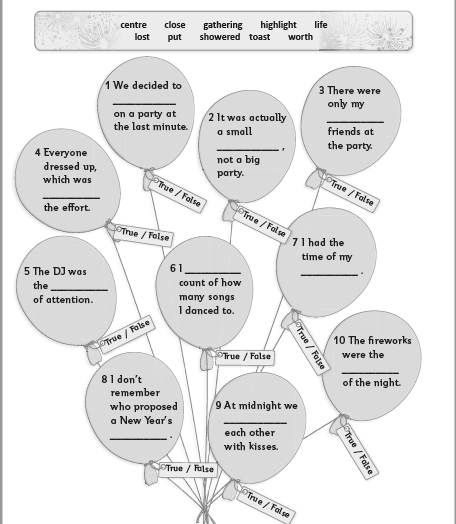 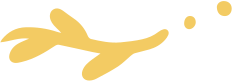 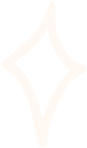 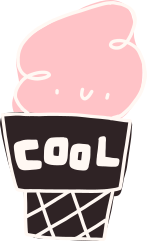 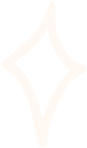 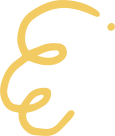 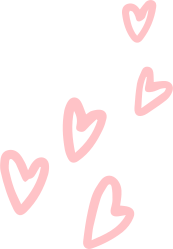 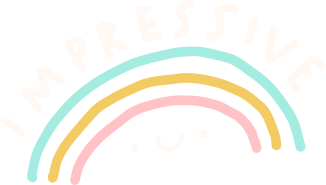 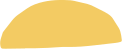 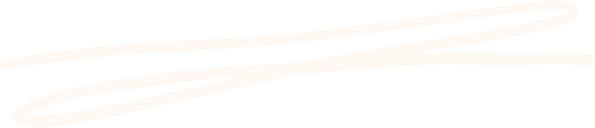 Exercise
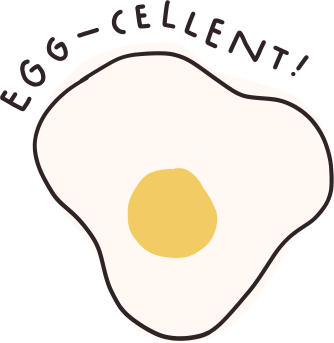 Match the sentence halves. Which statements are true for your country?
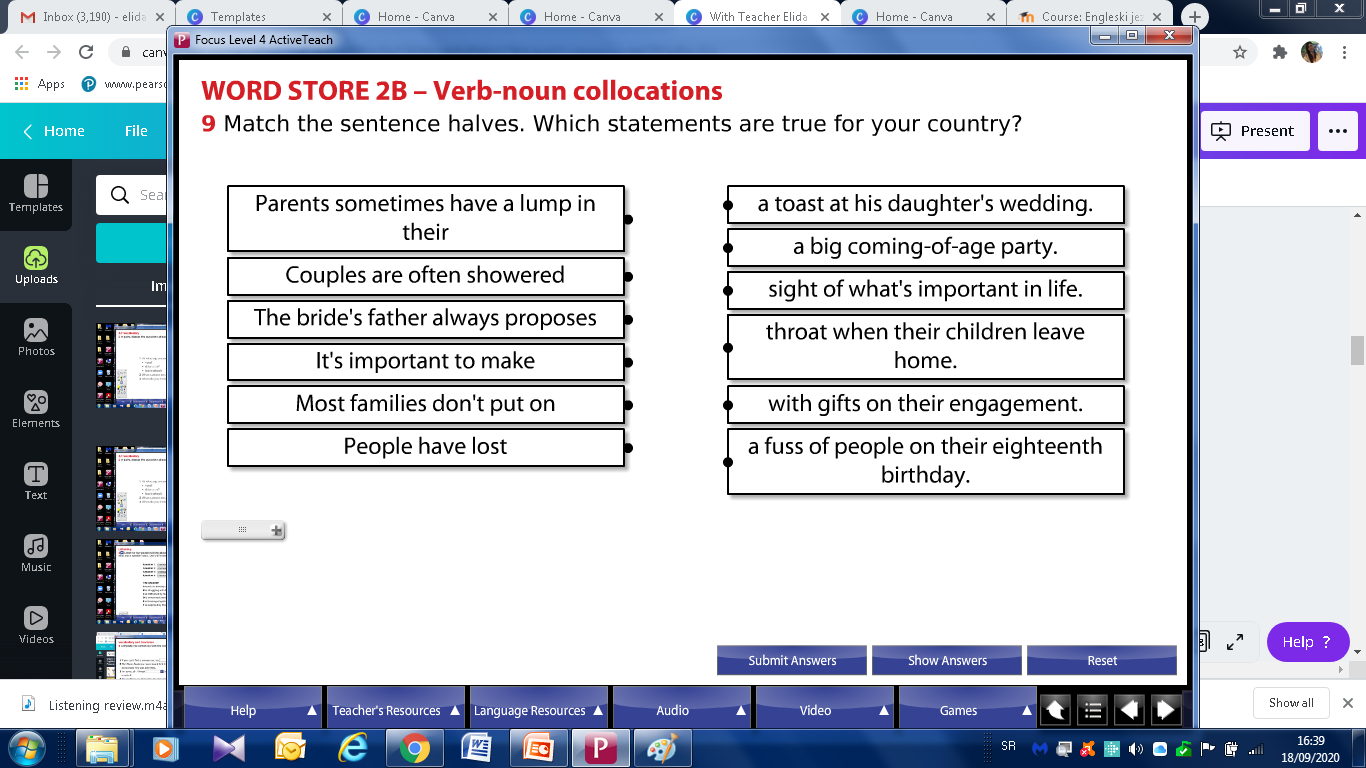 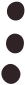 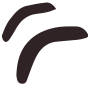 Vocabulary
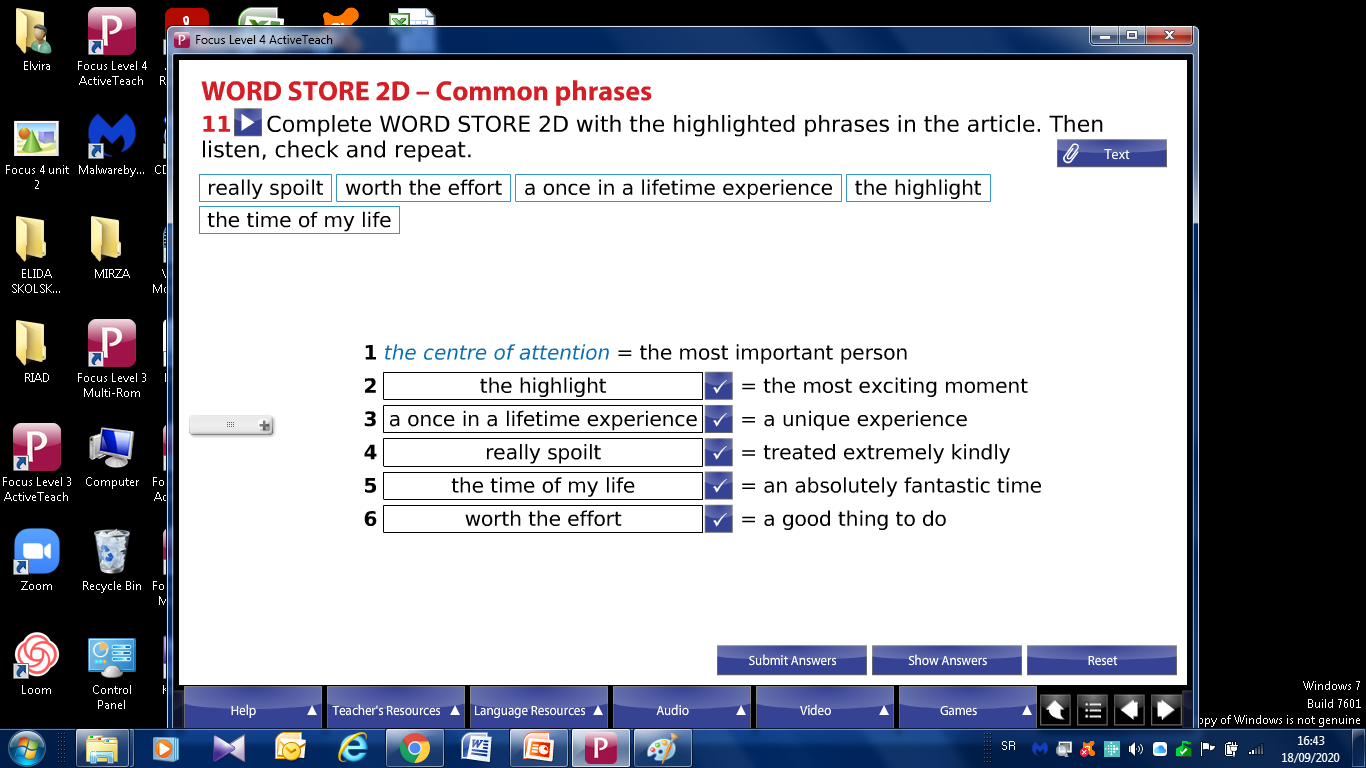 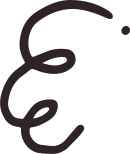 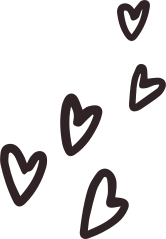 Exercise
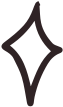 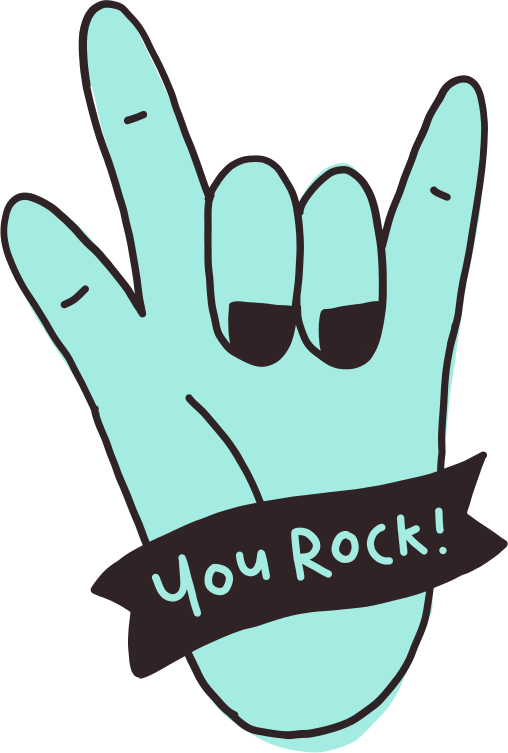 complete the questions with one word in each gap then anwer the questions
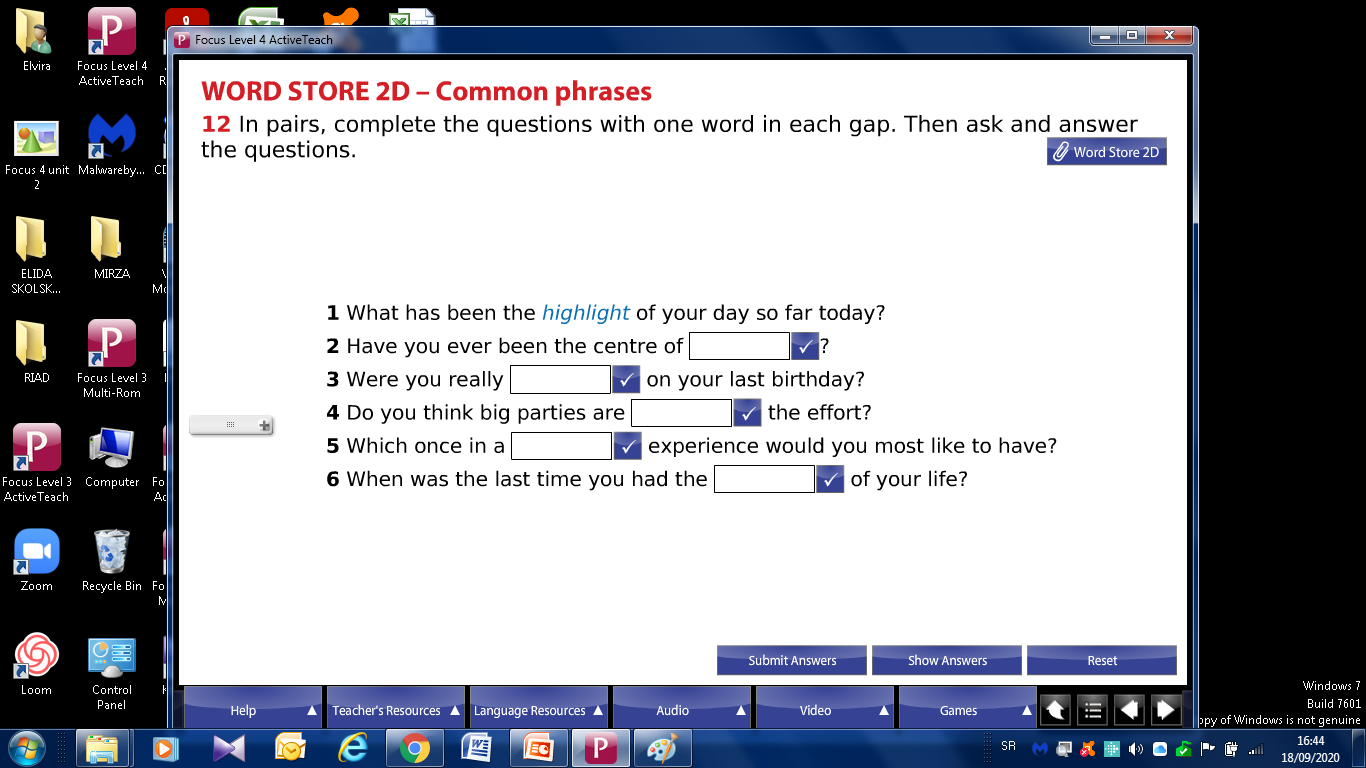 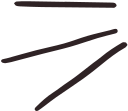 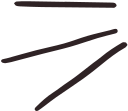 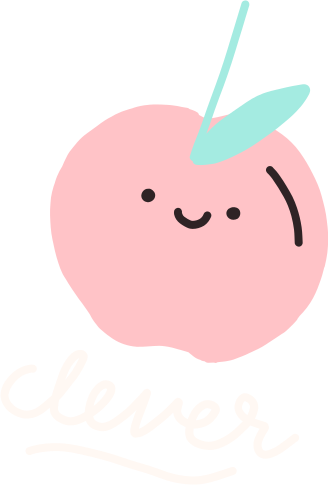 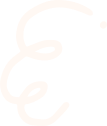 Activity Time
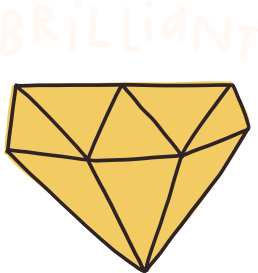 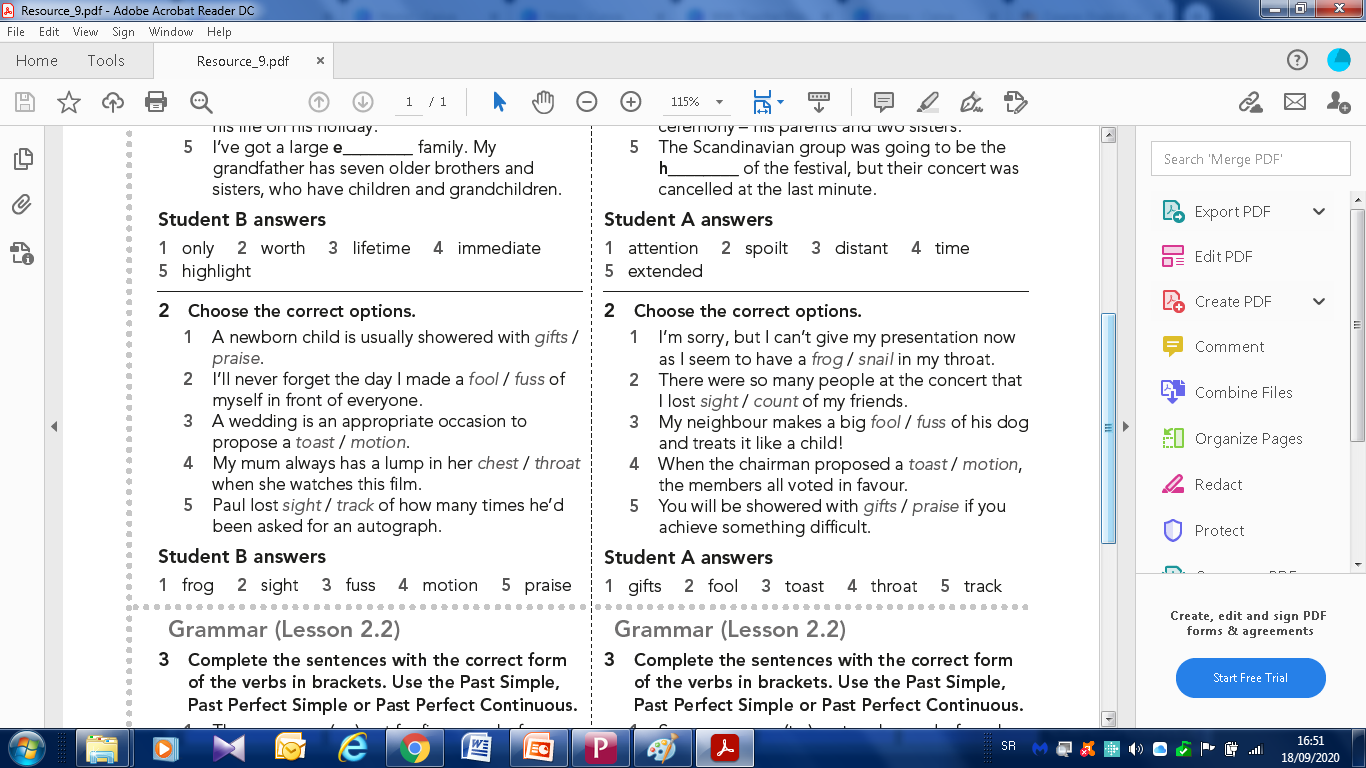 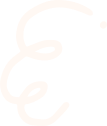 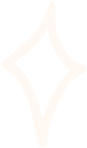 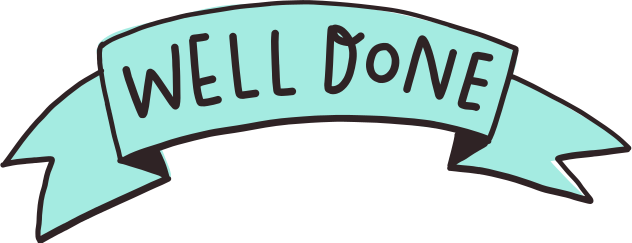 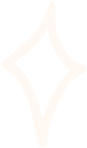 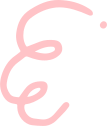 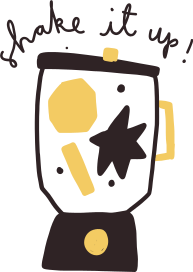 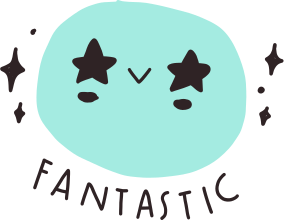 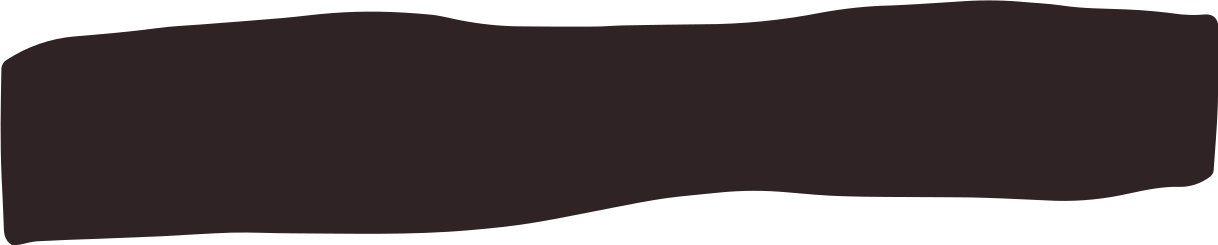 Homework
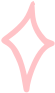 WORKBOOK P 22-23
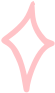 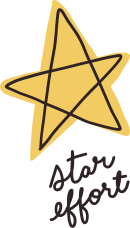 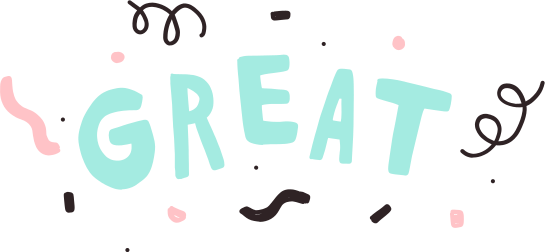 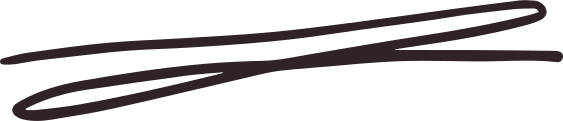 Thank you
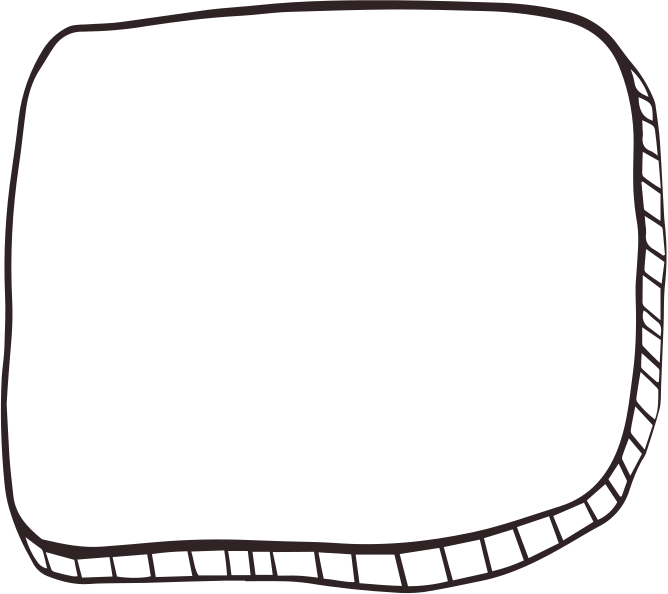 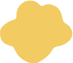 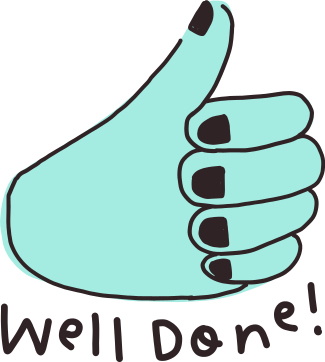 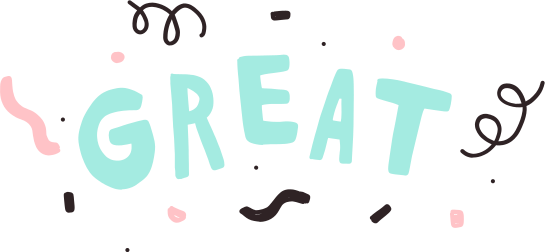 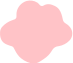 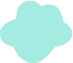